Conselho de Classe
Curso de Edificações.
Vamos pensar sobre o jovem como sujeito do Ensino médio/técnico?
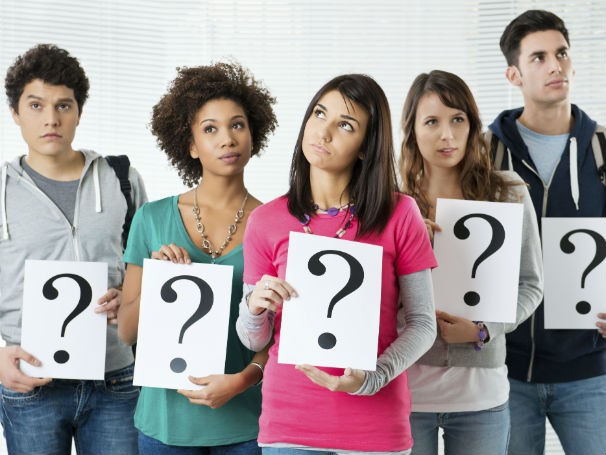 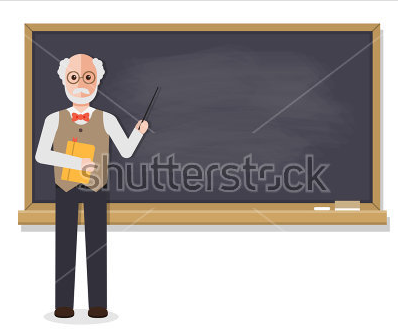 Para refletir:
Que características sócio-econômico-culturais possuem os jovens que frequentam as escolas de Ensino Médio/técnico? 
Que representações a instituição, seus professores e dirigentes fazem dos estudantes? 
A instituição conhece seus estudantes?
Em que medida a cultura escolar instituída compõe uma referência simbólica que se distancia/aproxima das expectativas dos estudantes? 
Quais os pontos de proximidade e distanciamento entre os sujeitos da instituição (estudantes e professores particularmente)? 
Quais sentidos e significados esses jovens têm atribuído à experiência escolar?
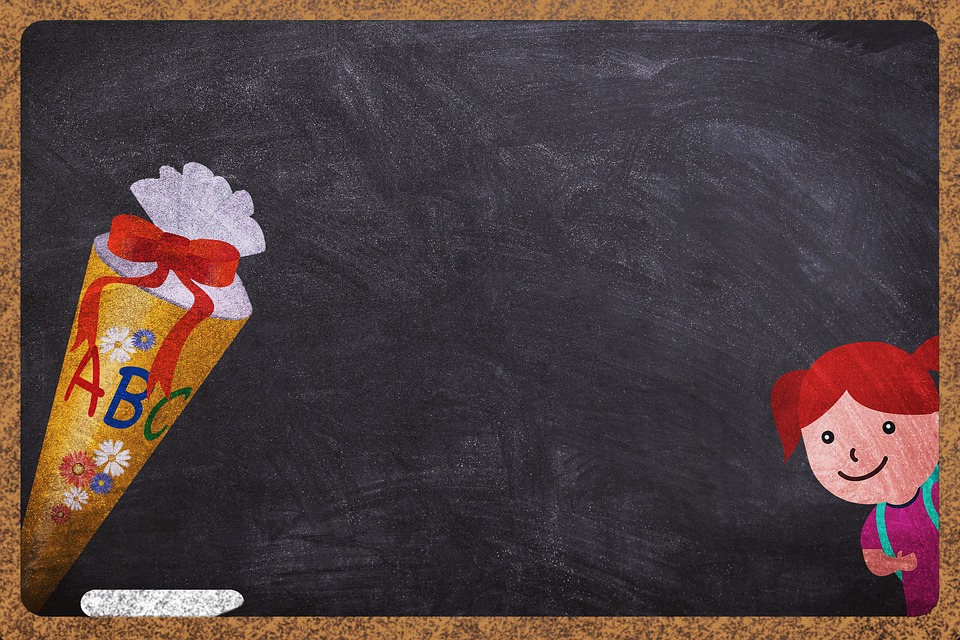 Resultados dos últimos Conselhos
Fonte: Instrumentais de avaliação qualitativa
Principais dificuldades dos estudantes em 2017.2 e 2018.1
Principais avanços dos estudantes em 2017.2 e 2018.1
Principais orientações dadas aos estudantes em 2017.2 e 2018.1
Principais providências tomadas pelo professor em 2017.2 e 2018.1
Técnico Integrado em EdificaçõesPeríodo referência 2018.1
* Provavelmente por terem obtido êxito no semestre
 
Obs: atendidos pelo conselho = com instrumental de avaliação